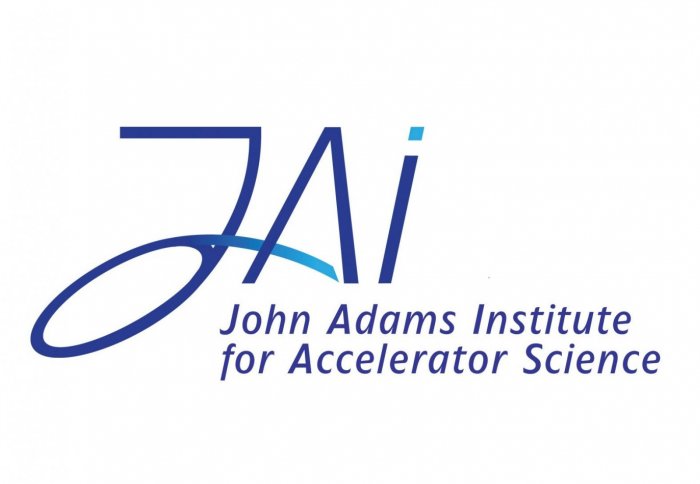 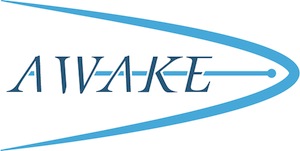 Diagnosing a metre-scale plasma discharge for plasma wakefield acceleration
Claudia Cobo, Louis Forrester, Bingxue Wu, Nuo Xu and Zulfikar Najmudin
Laser-Plasma Accelerators Workshop
17th April 2025
Scalable Plasma Sources
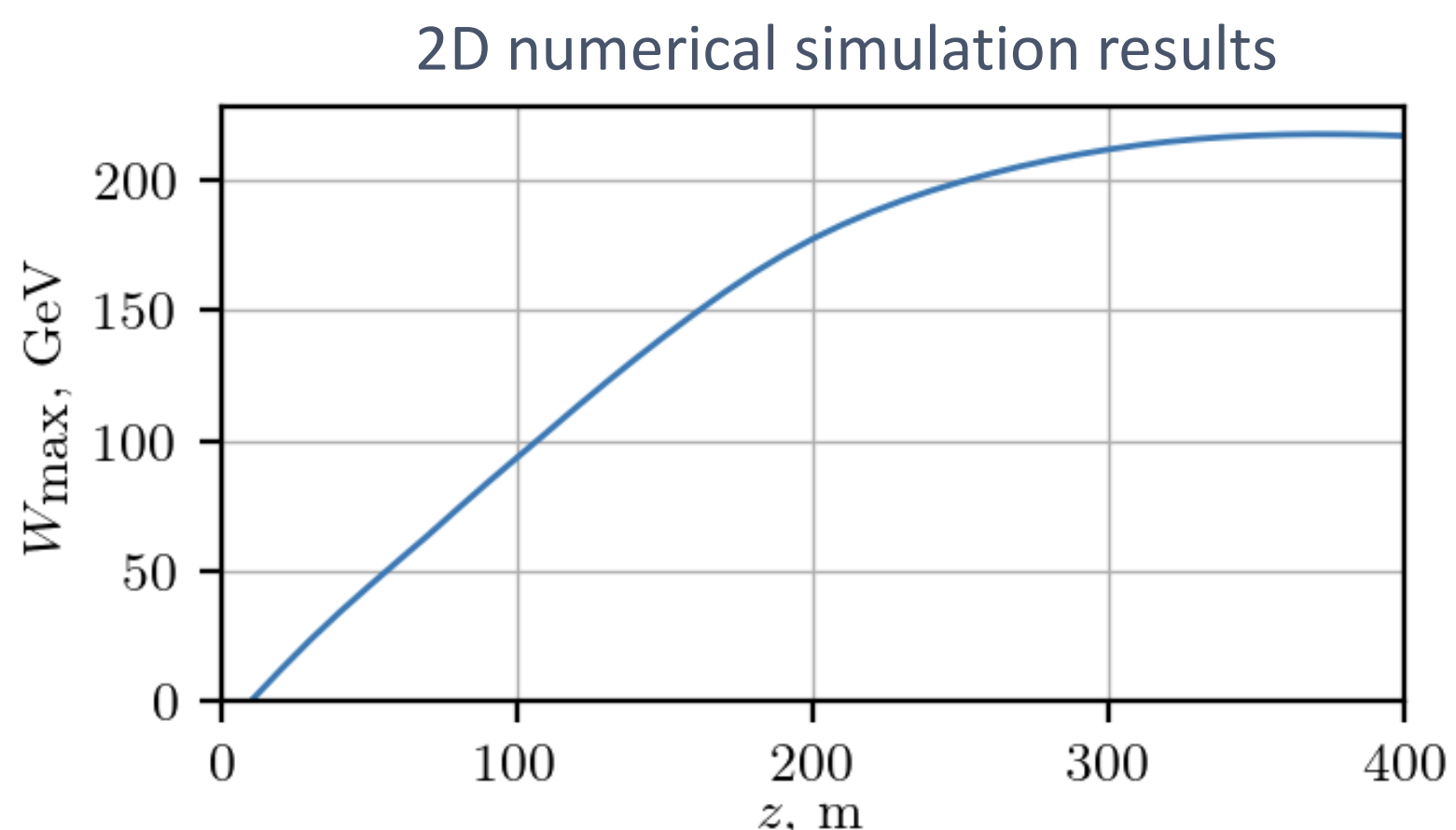 P. Tuev, K. Lotov, PPCF (2021)








A. Caldwell and K. Lotov, PoP (2011)
Large energy content of proton drivers allows single stage electron acceleration to TeV level

AWAKE proof of principle demonstrations in 10 m rubidium vapour source (laser ionised)

Need to scale up to > 100 m for particle physics applications
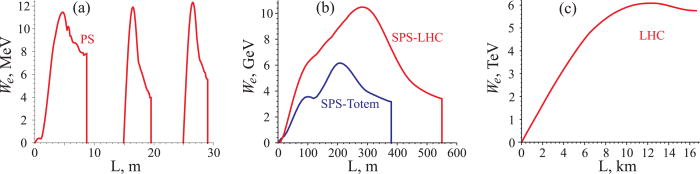 AWAKE requirements
0.1 Hz operation
High reproducibility
Plasma density: ne = 7 × 1020 m−3 
Transverse profile: constant ne over 3 mm
Axial uniformity: ∆ne < 0.2 % over 10 m
This talk
Claudia Cobo		c.cobo@imperial.ac.uk
2
17th April 2025
[Speaker Notes: Beam radius = 0.2 mm]
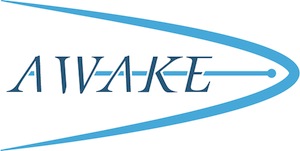 Discharge Plasma Source at AWAKE
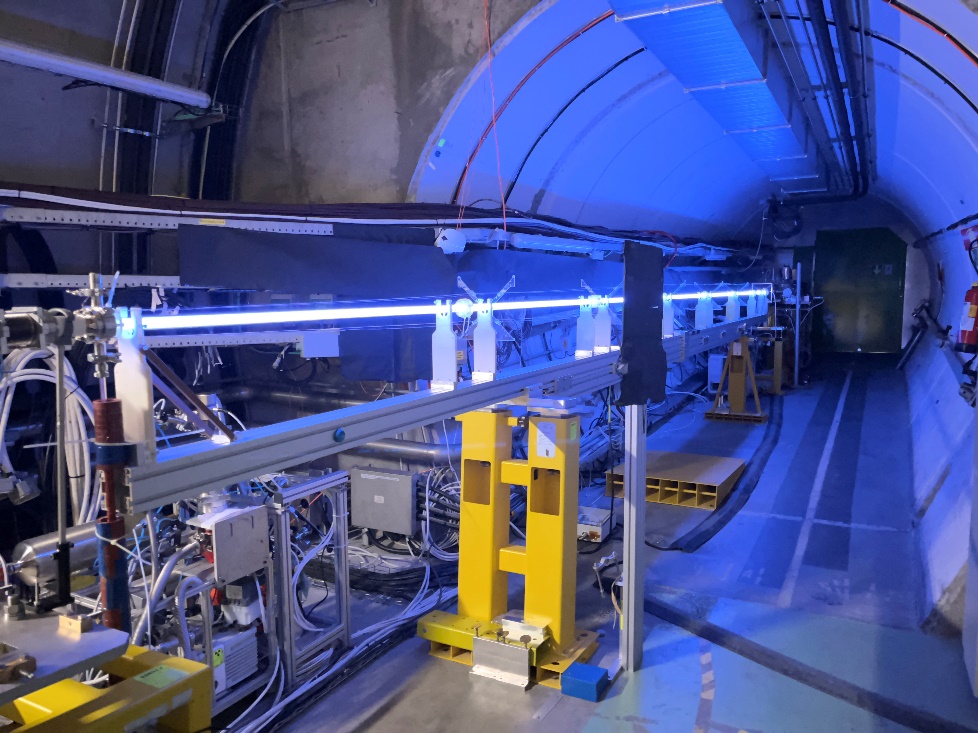 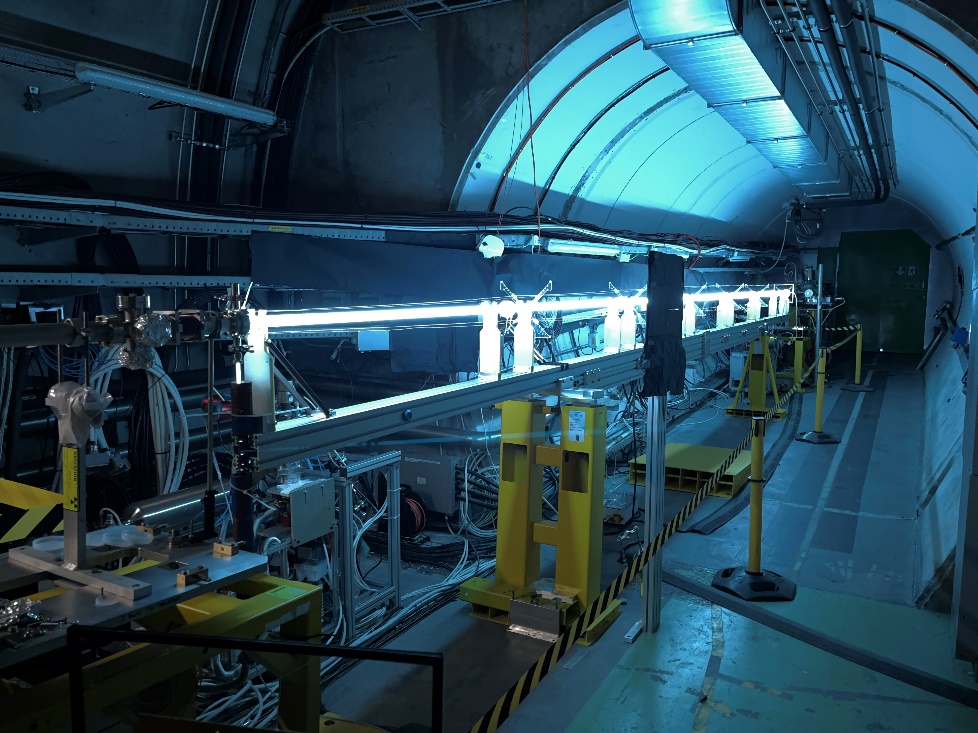 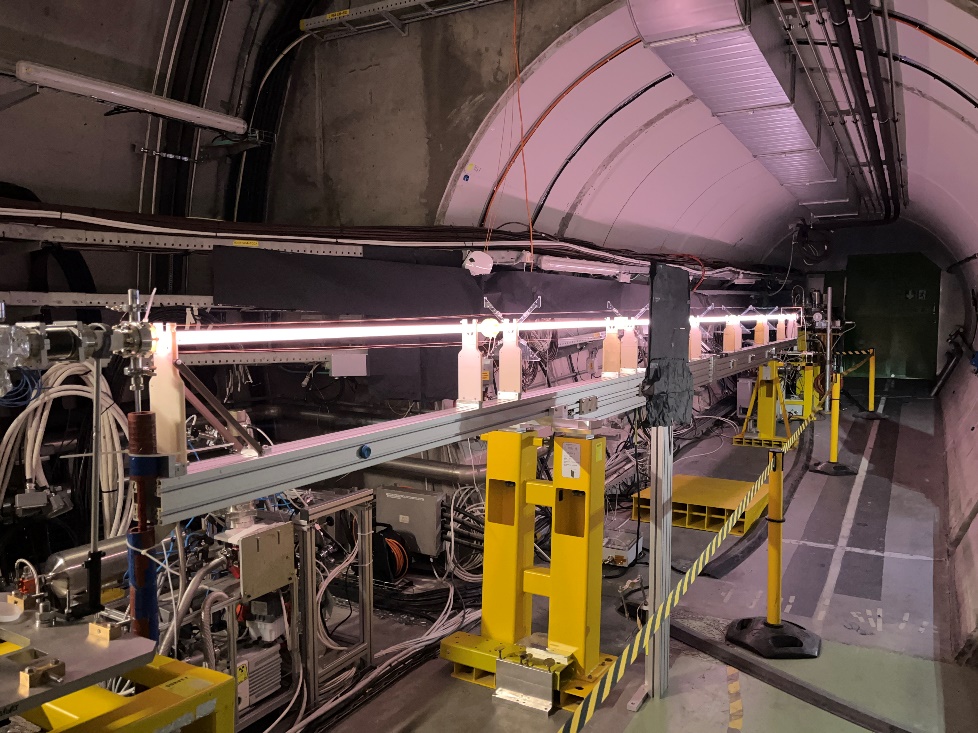 Discharge used in AWAKE tunnel							C. Amoedo talk, Wed 09:30
Multiple gases, pressures, lengths

Enabled interesting physics measurements
Filamentation of a relativistic proton bunch in plasma				L. Verra et al. PRE (2024)
Ion motion in a resonantly driven PWFA						M. Turner et al. PRL (2025)
Light diagnostics for wakefields at AWAKE					J. Mezger et al. NIMA (2025)
Claudia Cobo		c.cobo@imperial.ac.uk
3
17th April 2025
Discharge Plasma Source at ICL
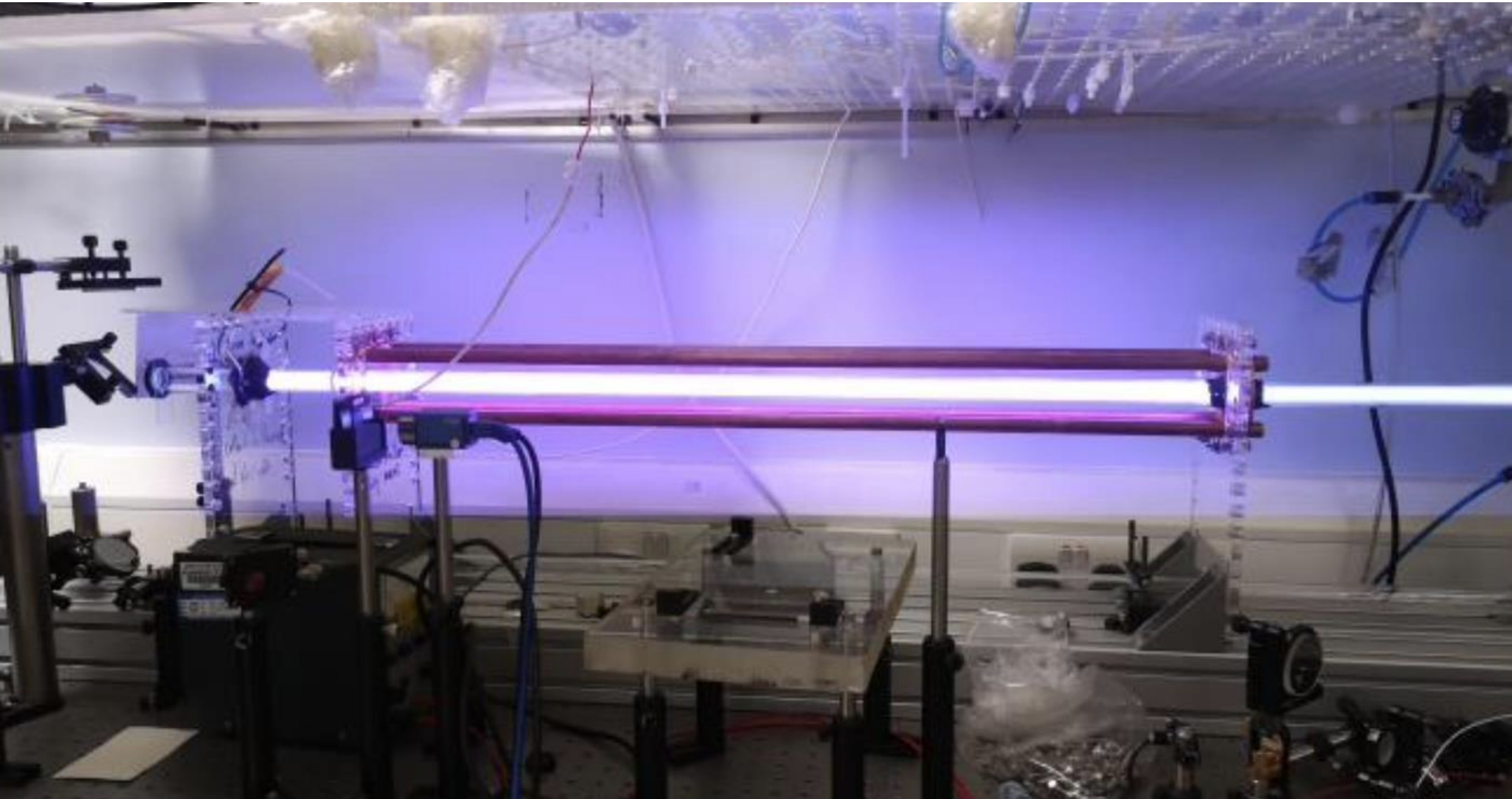 Claudia Cobo		c.cobo@imperial.ac.uk
4
17th April 2025
Plasma Formation
Pulse Generator
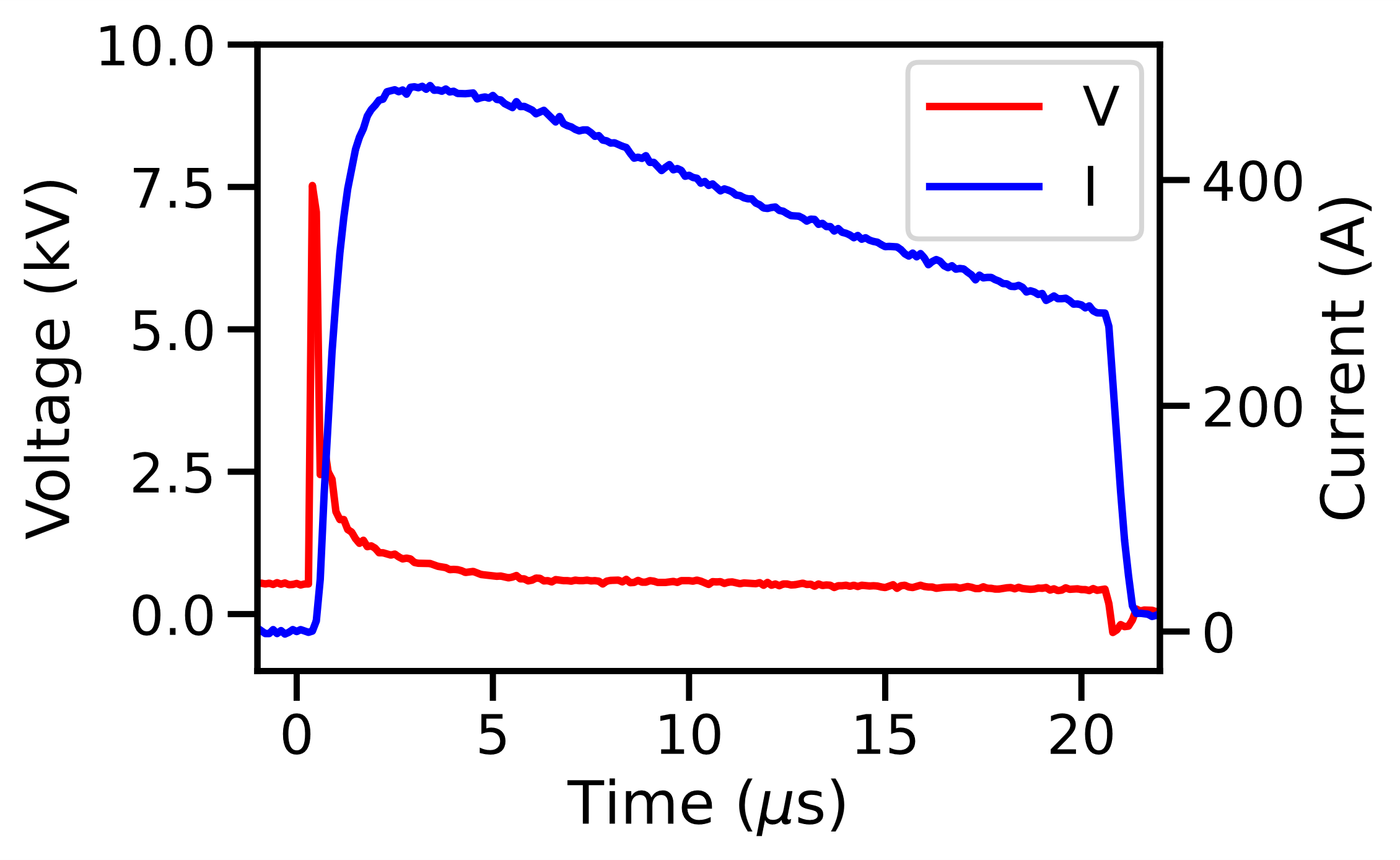 HV Supply
2 kΩ
C
Voltage leak (~1 kV) produces glow discharge (~ mA)

Weakly ionised plasma

Pulse generator (8 kV) drives ~100 A through plasma

Transition from glow to arc discharge plasma regime

High ionisation level  high uniformity
Gas + vacuum
R
HV switch
Discharge gap
Virtual anode
Return cage
Anode
Cathode
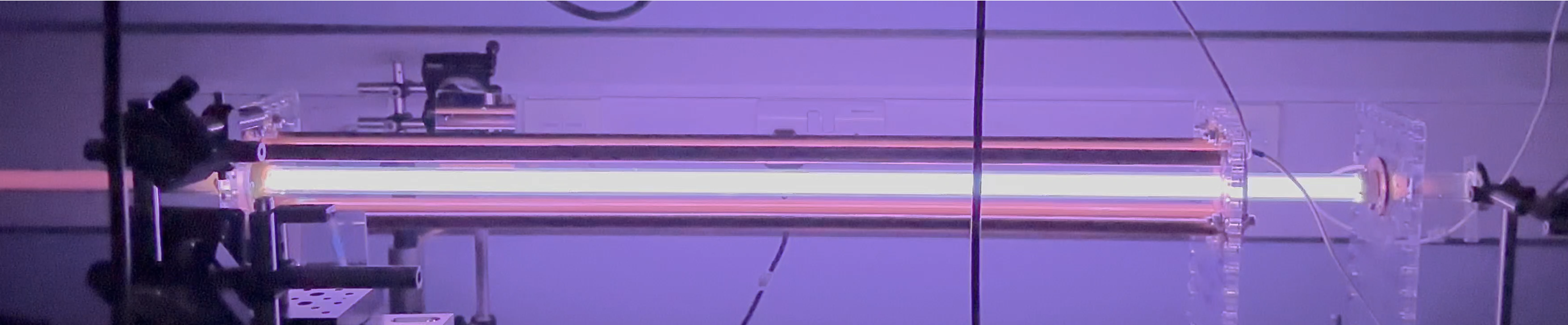 Claudia Cobo		c.cobo@imperial.ac.uk
5
17th April 2025
[Speaker Notes: Power consumption, I say 1 kA * 10 kV = 10^7 W. Operating for 25 µs = 250 J per shot. At 1 Hz, 250 W, at kHz, 250 kW per metre (but probably similar for 10 metre) - so for 100 m of acceleration need 25 MW (a lot of energy!)]
High Voltage Pulse Generator
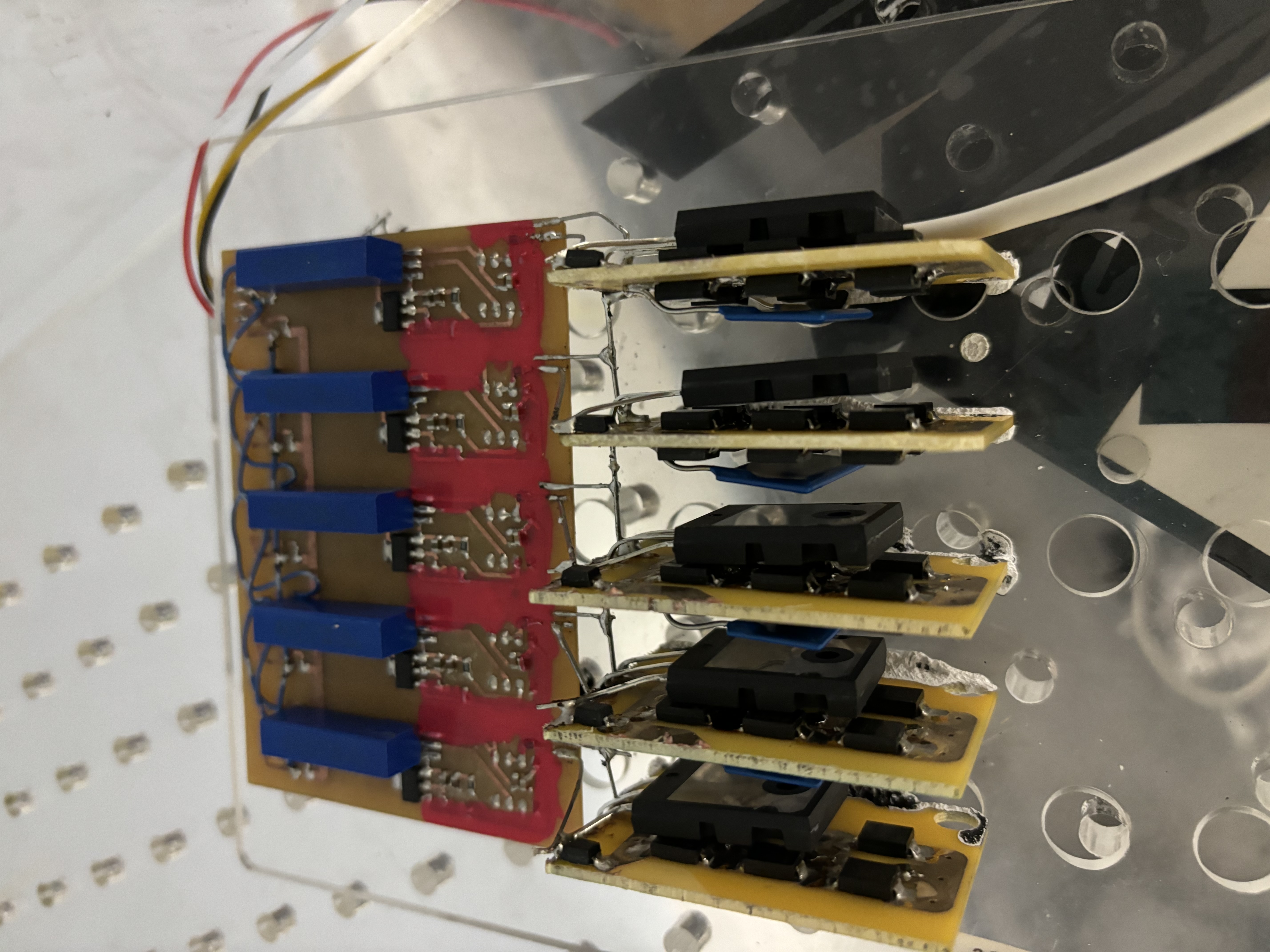 Semiconductor-based pulse generator
Multi-stage optically isolated trigger
Controllable pulse duration 0.5 – 100 μs
High repetition rate operation tested on resistive-inductive dummy load
630 A peak at 500 kHz 
500 A peak at 1 MHz
< ns jitter
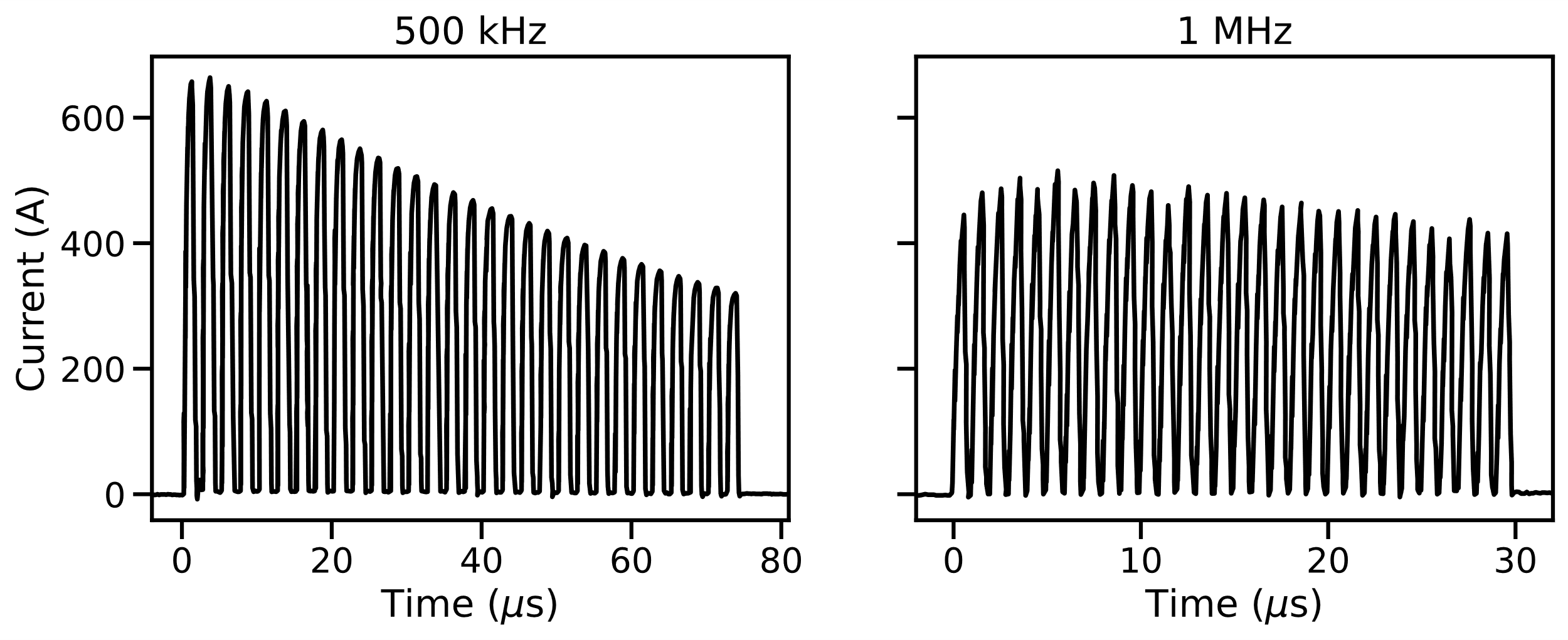 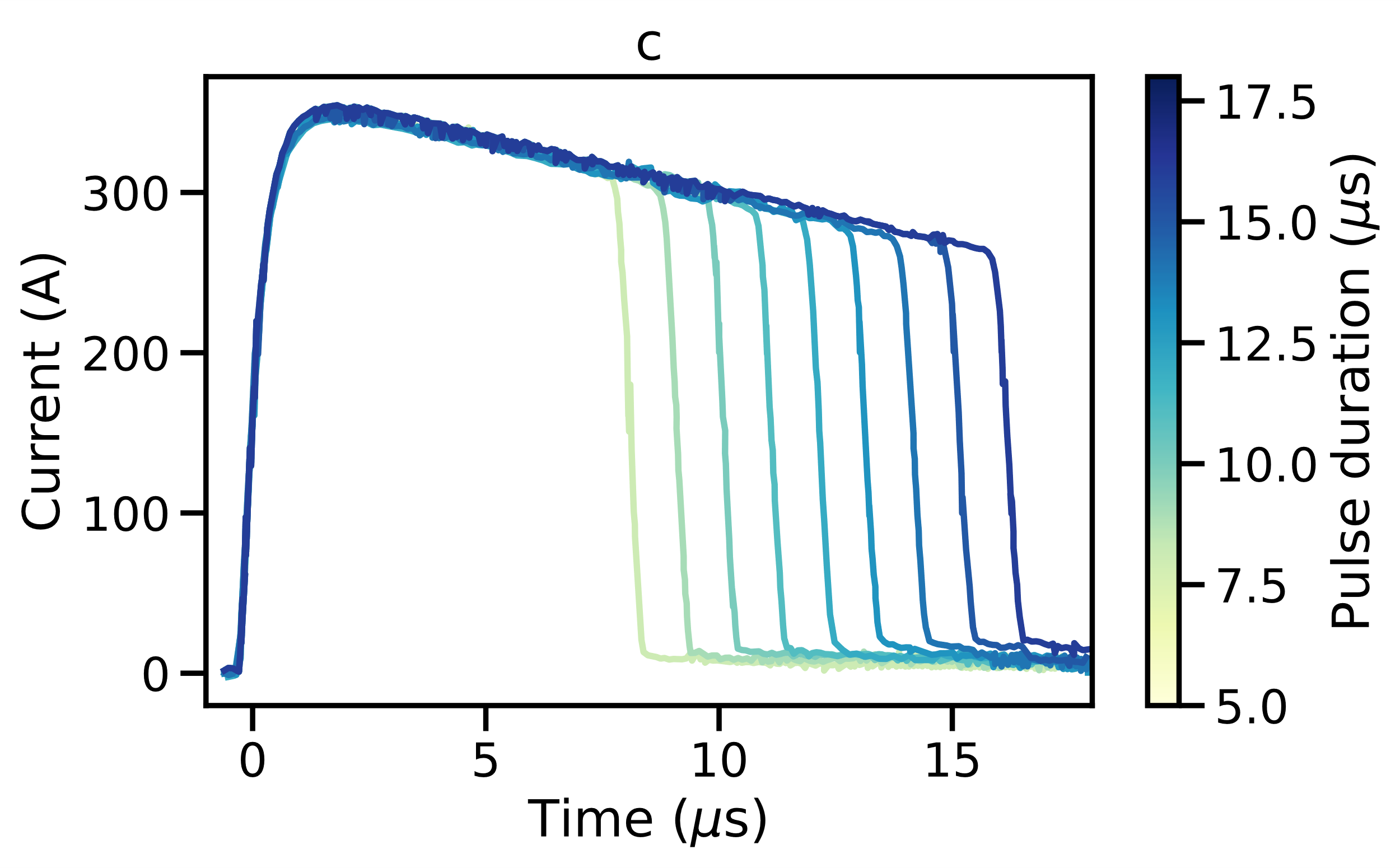 Claudia Cobo		c.cobo@imperial.ac.uk
6
17th April 2025
Discharge Reproducibility
Argon, 8 kV
330 A (R = 22 Ω)
500 A (R = 15 Ω)
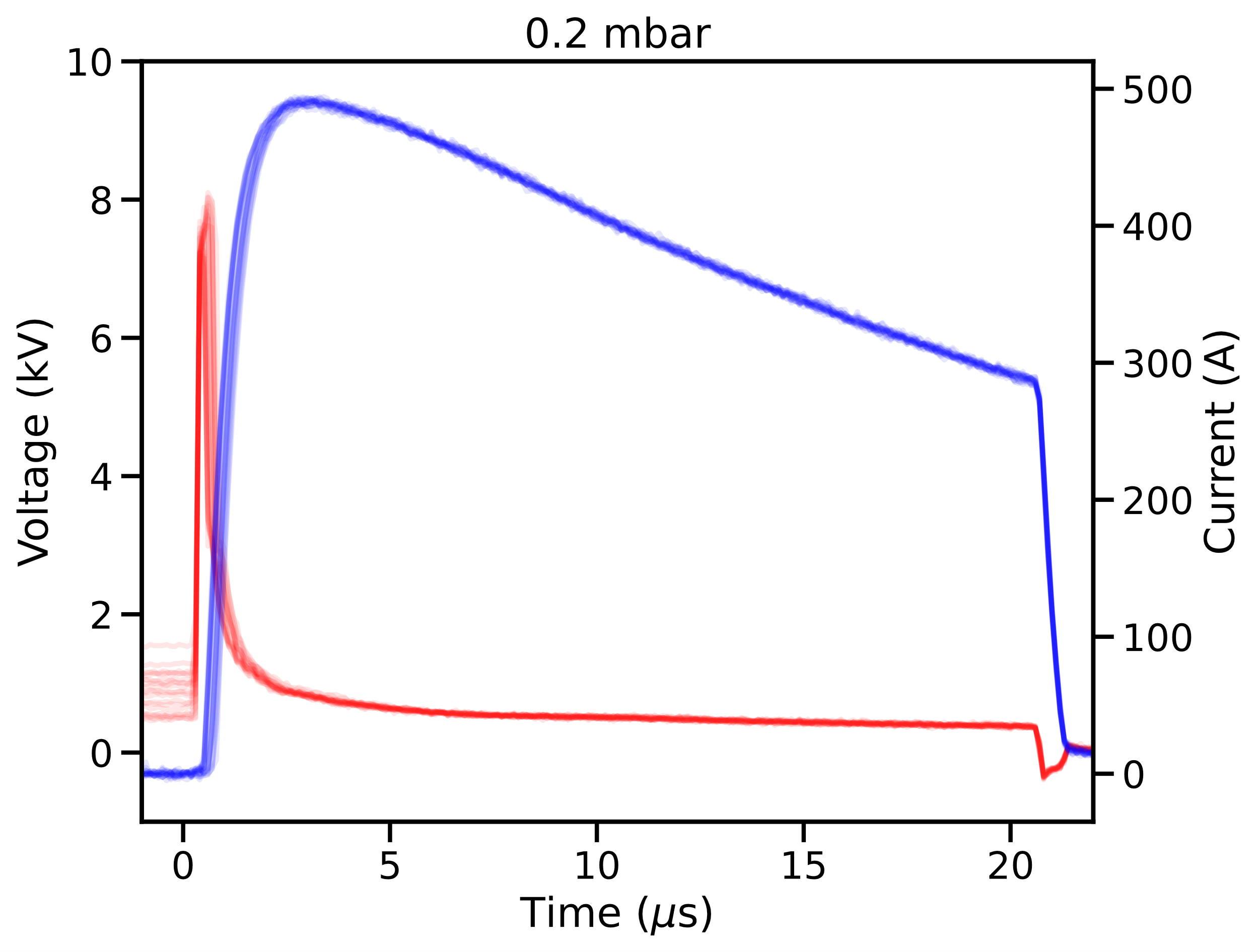 Microsecond-level jitter of 330 A discharge
Jitter worsens at lower pressures



Reduced jitter by increasing discharge current
5× decrease with 500 A discharge
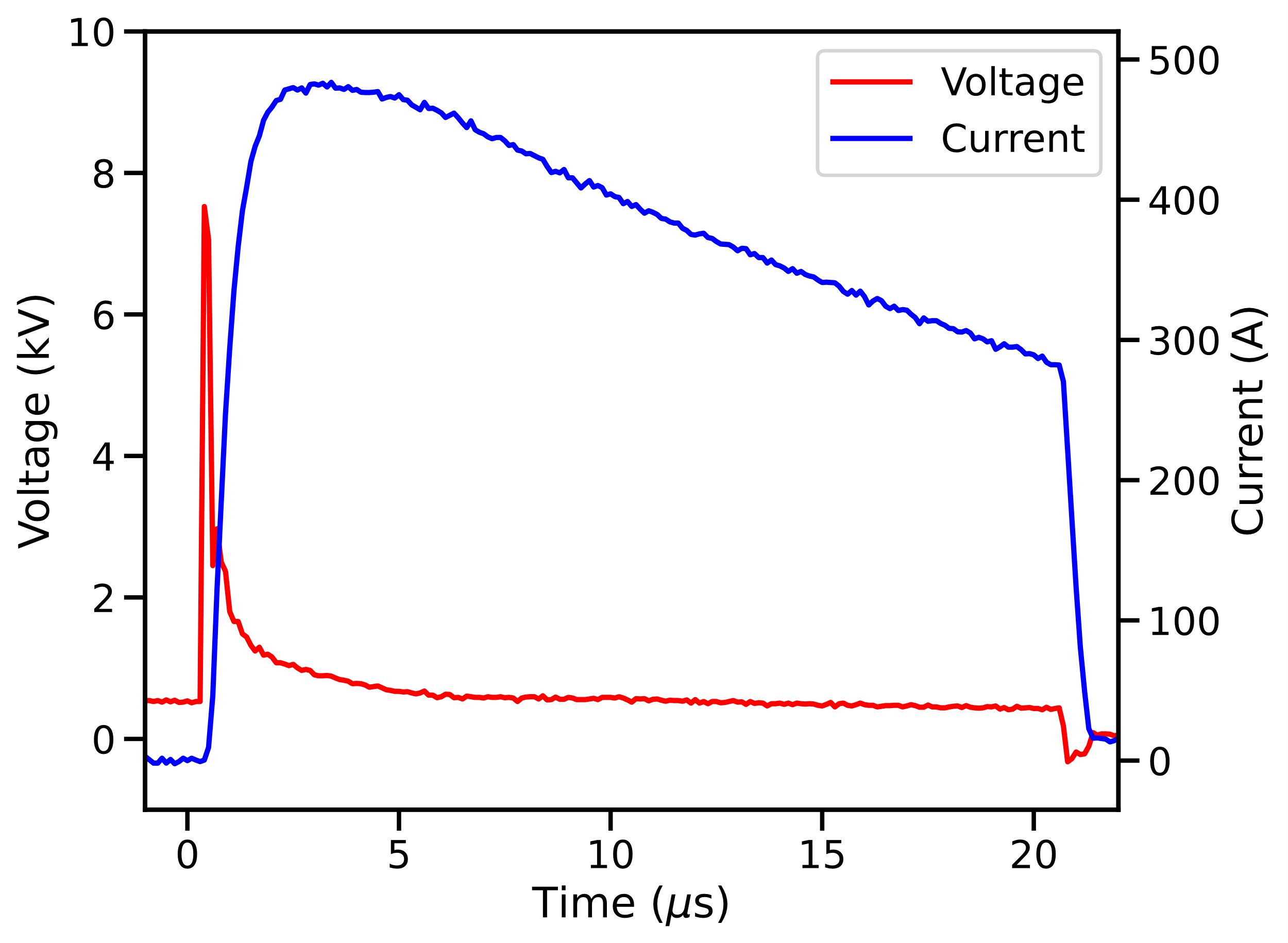 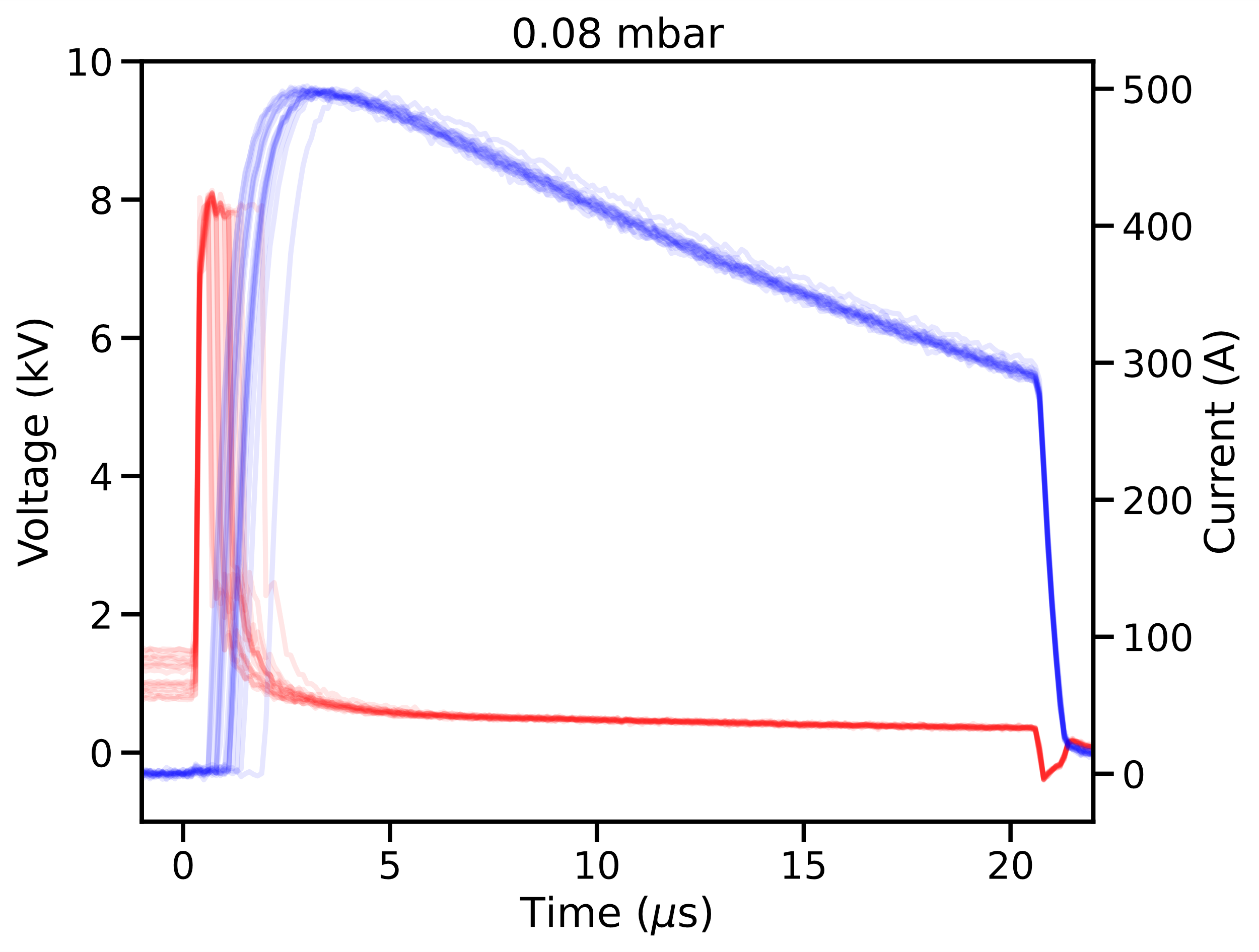 Claudia Cobo		c.cobo@imperial.ac.uk
7
17th April 2025
Longitudinal Interferometry
Mach-Zehnder interferometer
Longitudinally-integrated density measurement
Transversely resolved
Time scan possible by varying laser – discharge timing
Photodiode
Fibre laser
   500 μJ
   100 ns
   1064 nm
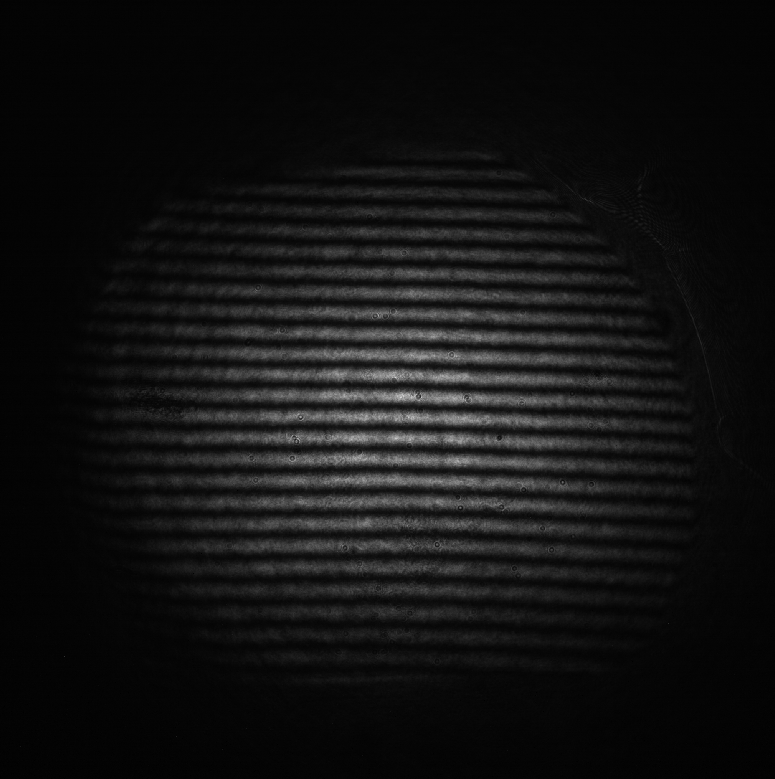 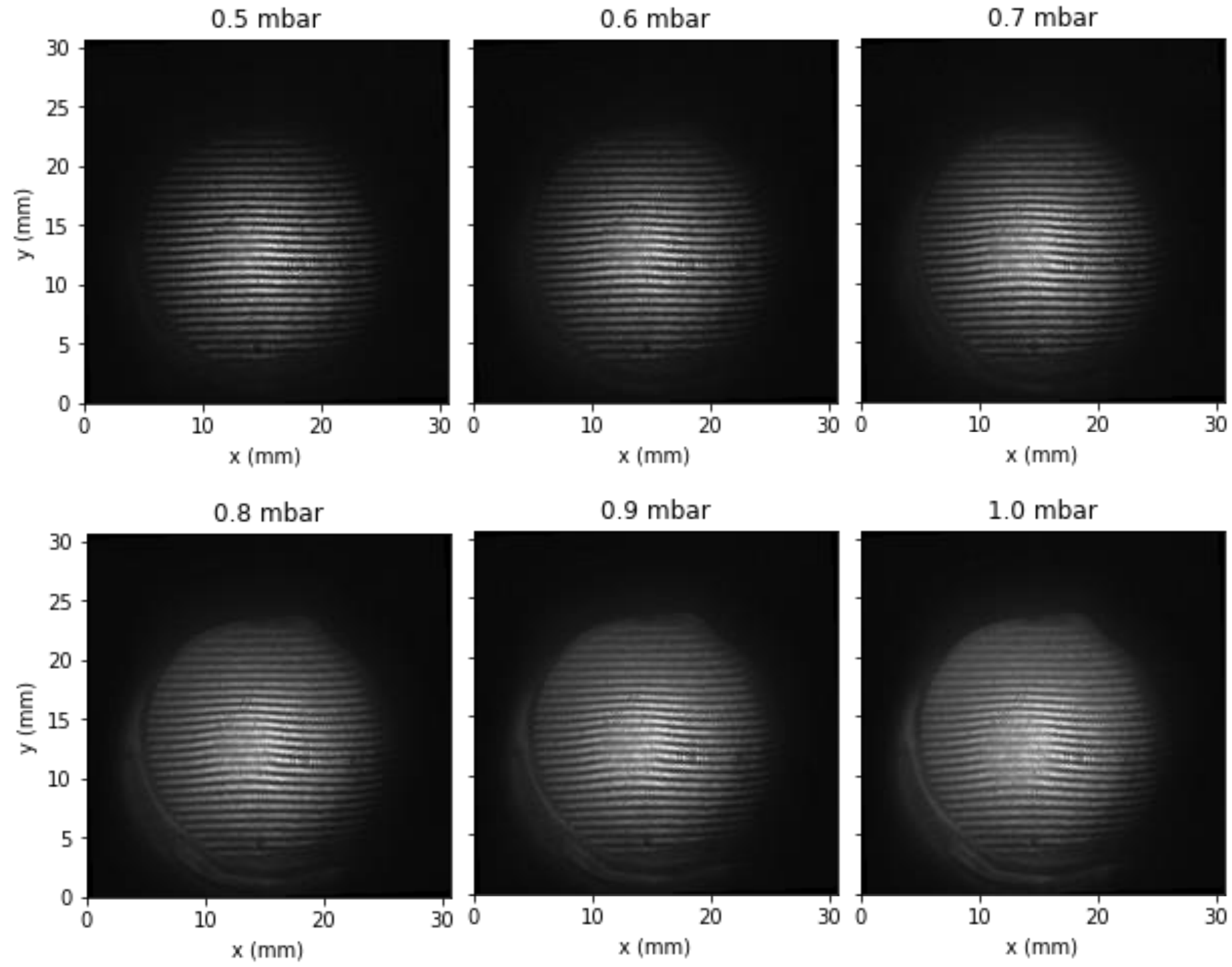 CMOS sensor
Plasma tube
Claudia Cobo		c.cobo@imperial.ac.uk
8
17th April 2025
Plasma Current Scan
Peak densities ~ 1021 m–3  30% ionisation
Plasma density (ionisation fraction) increases with current
Claudia Cobo		c.cobo@imperial.ac.uk
9
17th April 2025
Plasma Channel Evolution
Low Current
Argon, 0.2 mbar, 8 kV, 330 A (R = 22 Ω)
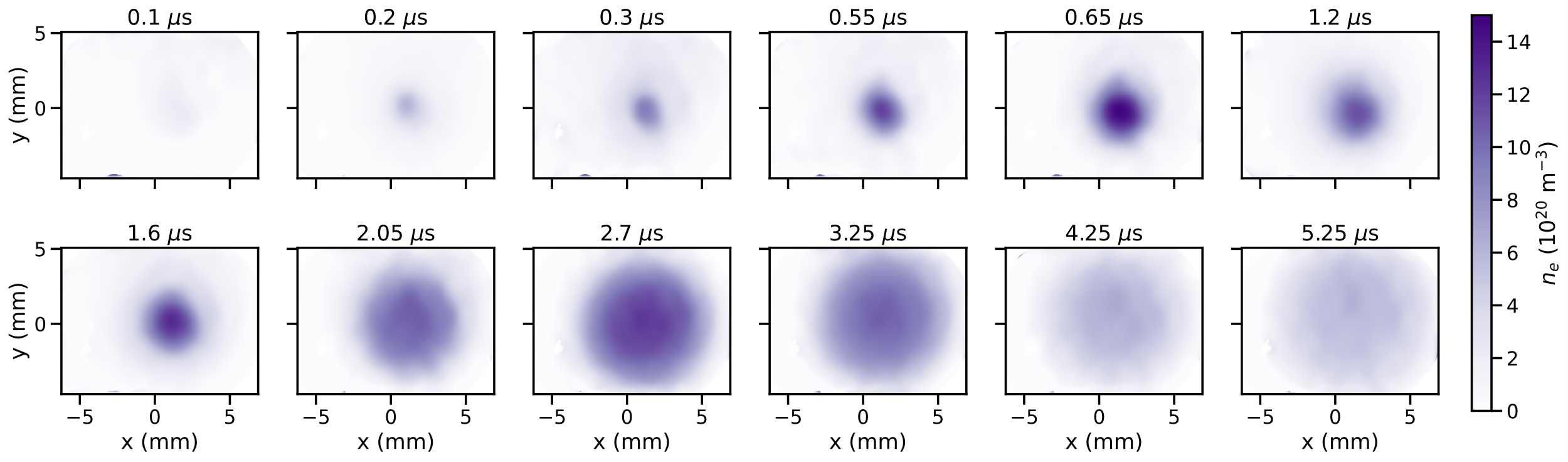 Claudia Cobo		c.cobo@imperial.ac.uk
10
17th April 2025
Plasma Channel Evolution
High Current
Argon, 0.2 mbar, 8 kV, 500 A (R = 15 Ω)
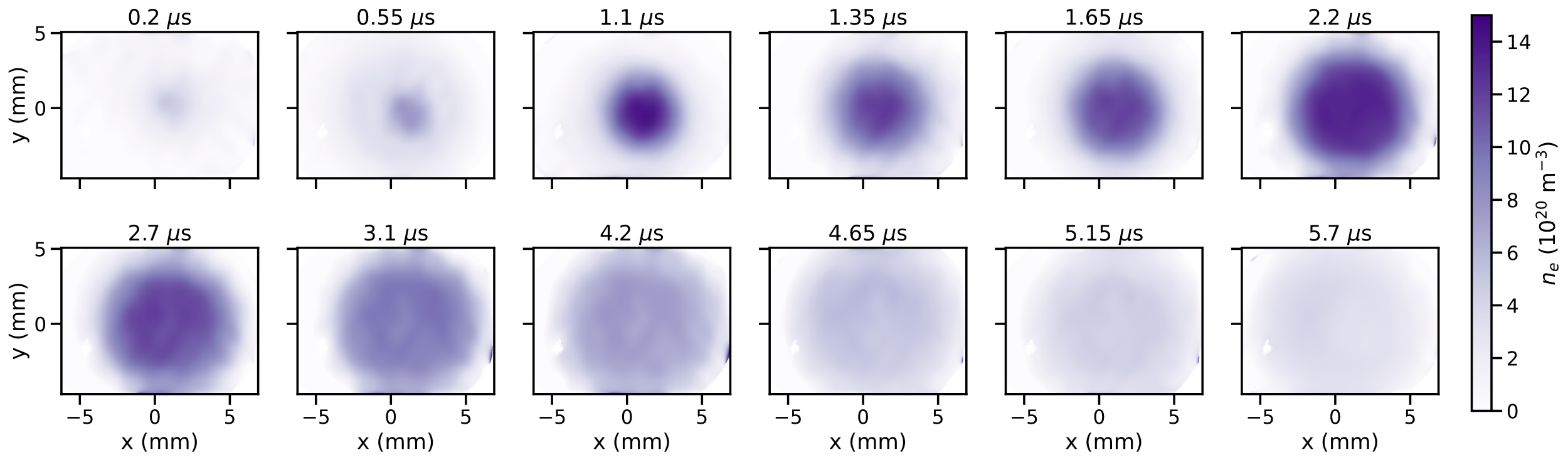 Claudia Cobo		c.cobo@imperial.ac.uk
11
17th April 2025
Plasma Density Evolution
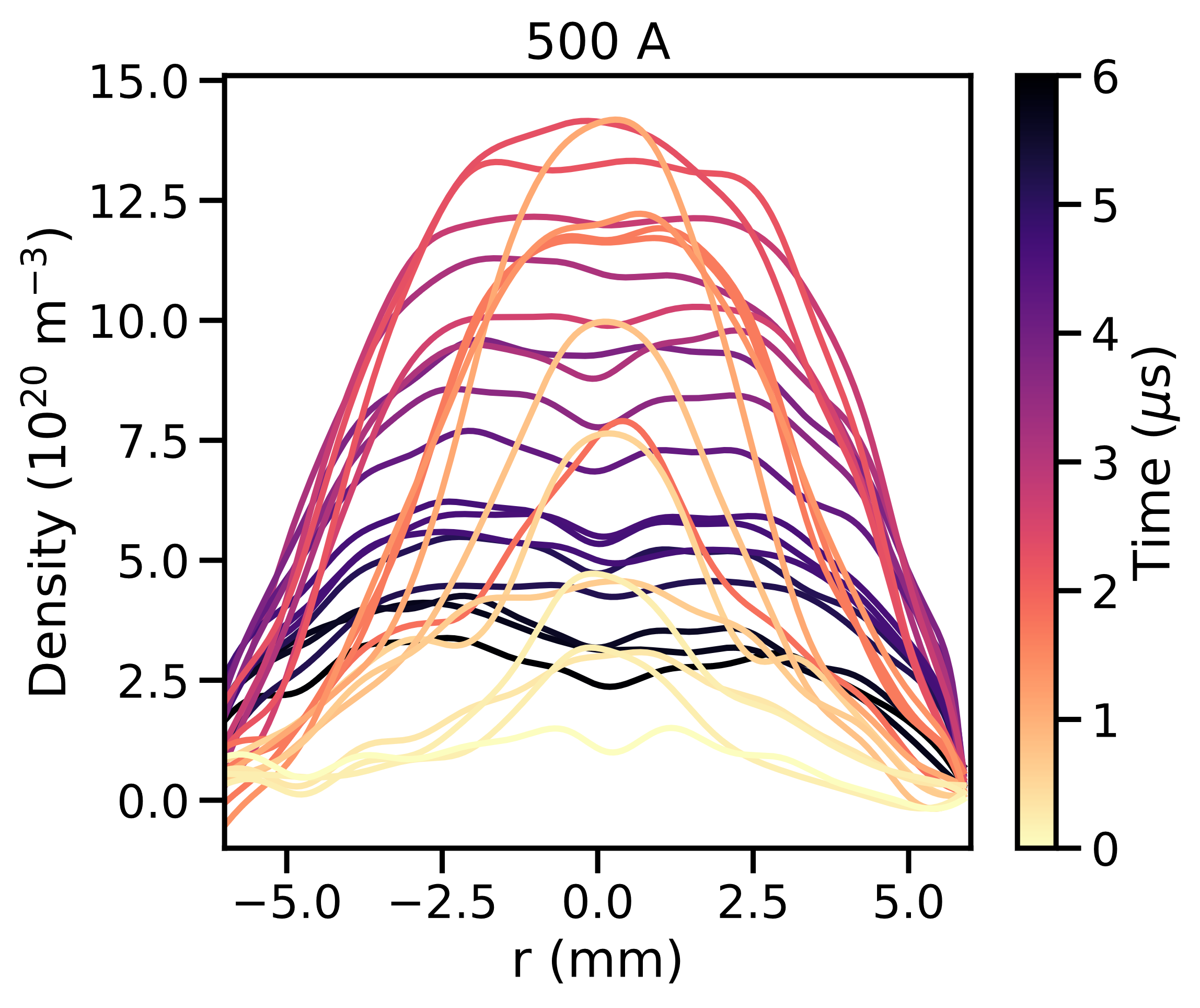 Rapid expansion early in the 500 A discharge counteracts faster ionisation by higher current
Similar peak densities achieved with 330 A and 500 A
Claudia Cobo		c.cobo@imperial.ac.uk
12
17th April 2025
Plasma Density Evolution
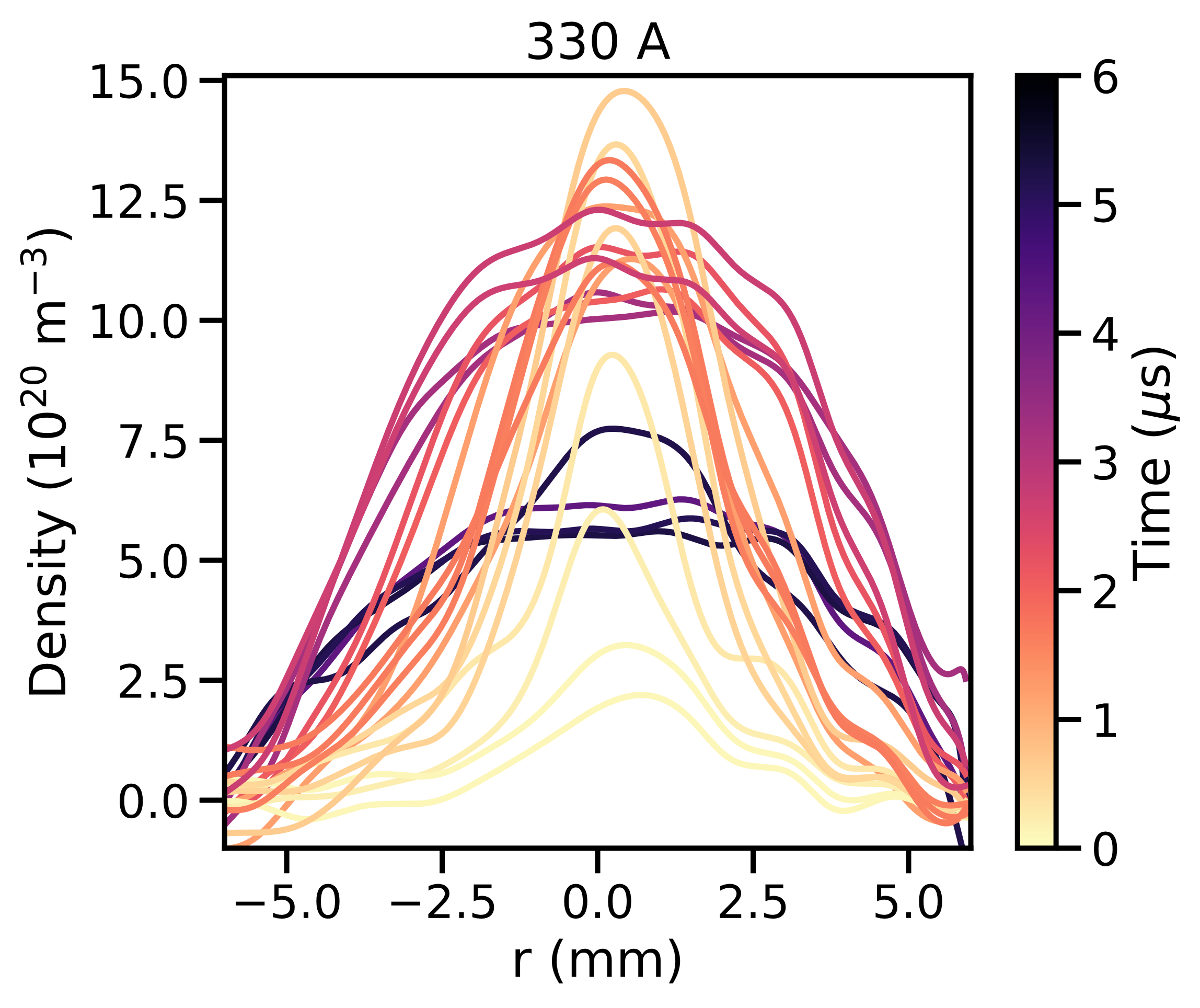 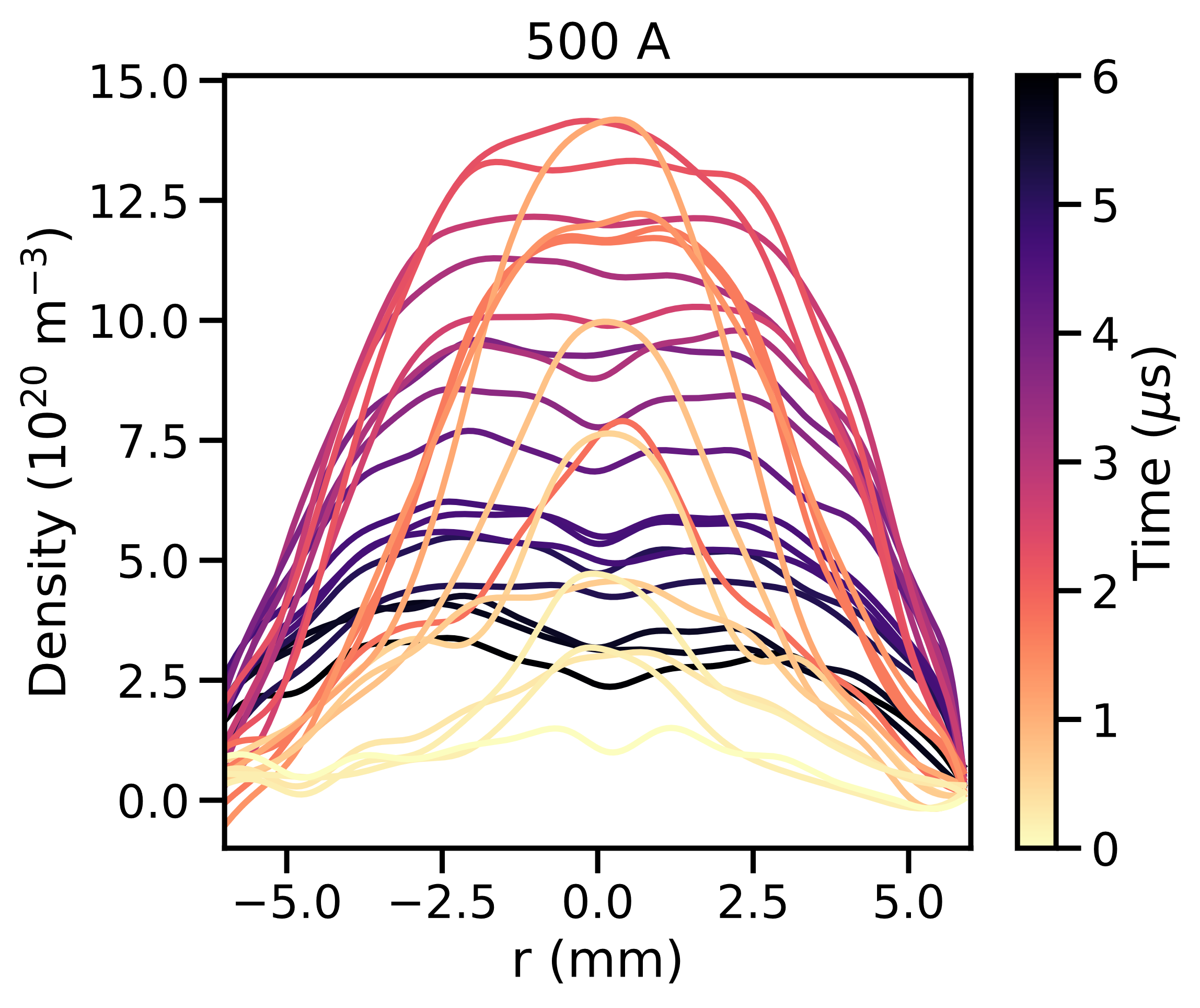 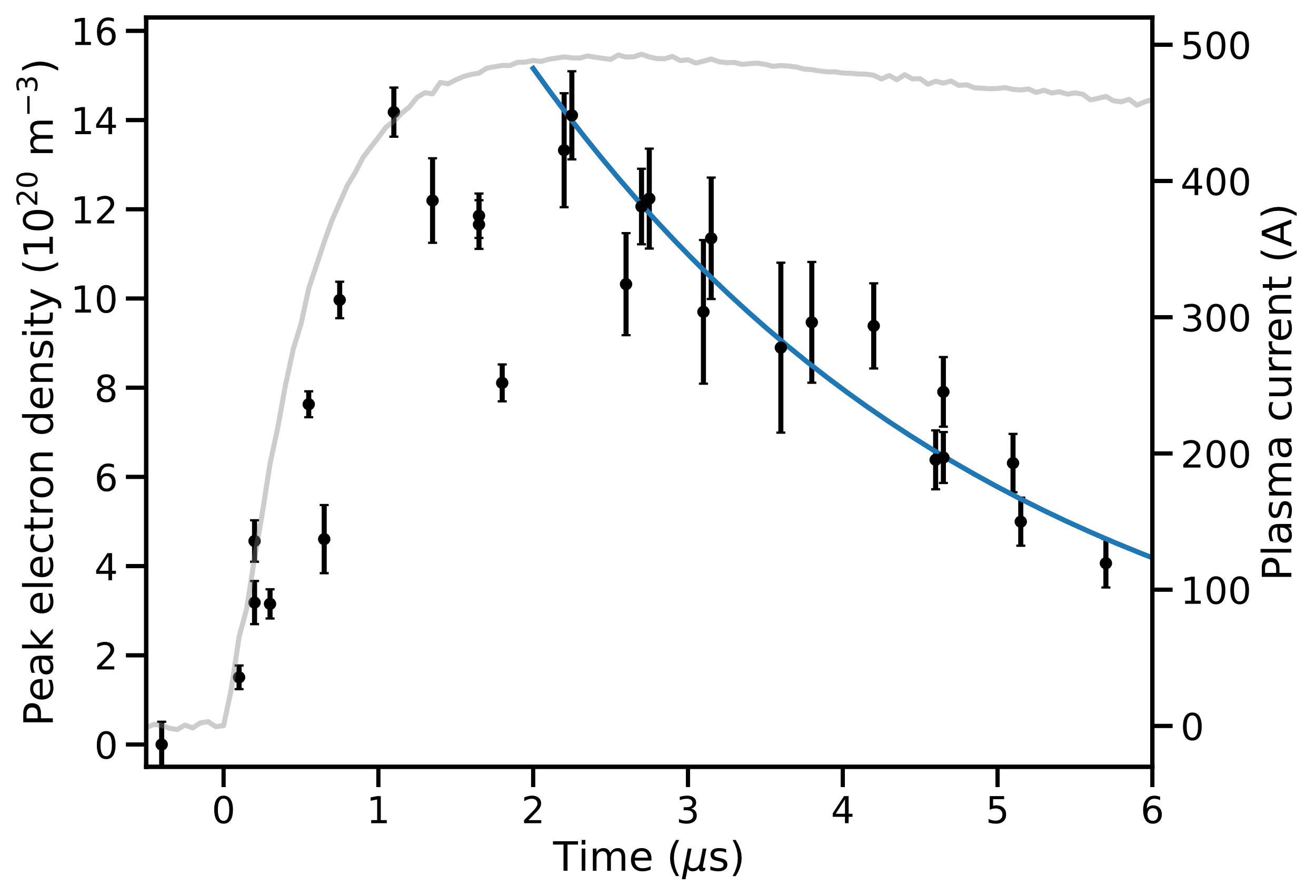 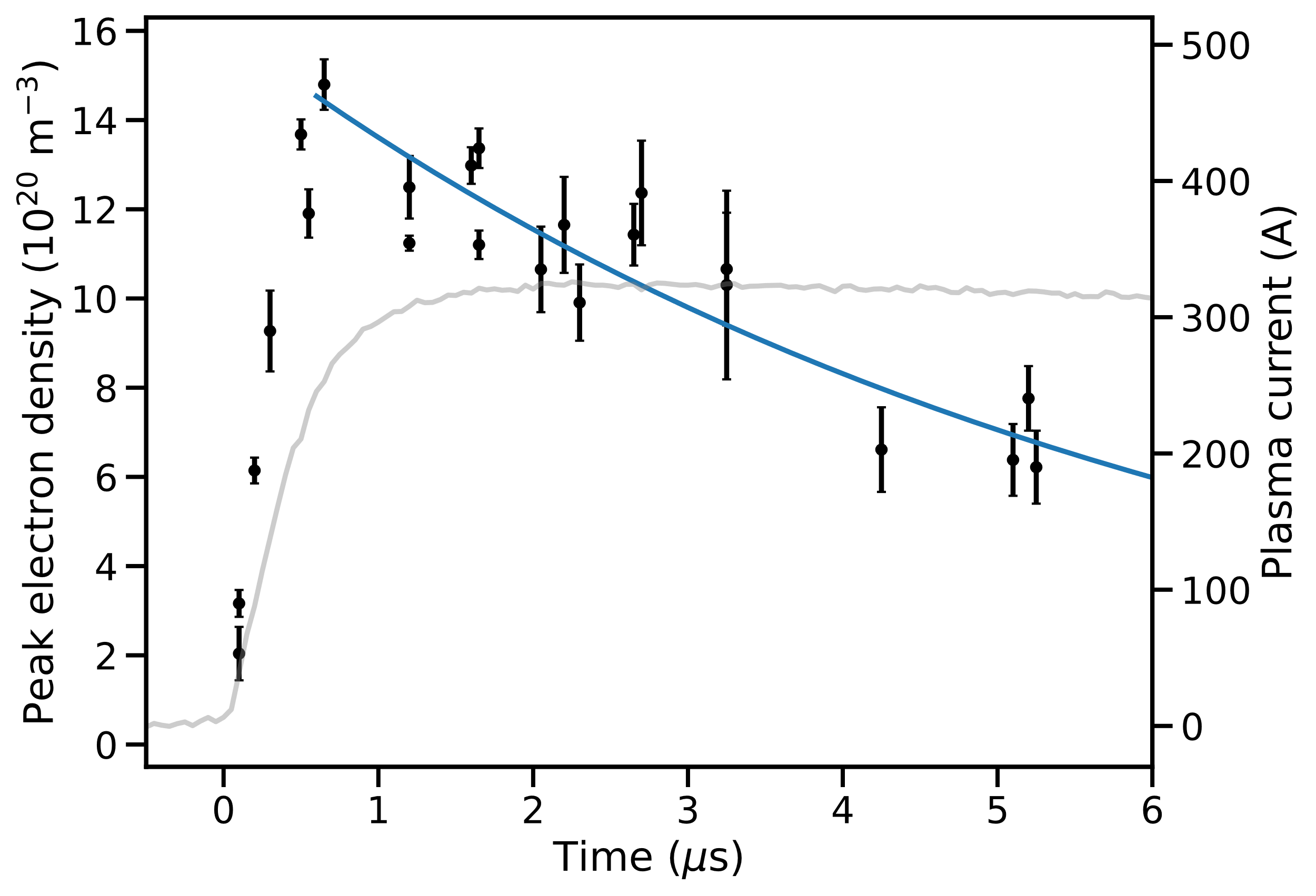 Ambipolar diffusion in weakly ionised plasma
Exponential fits imply Te = 2.6 eV for 330 A discharge and Te = 10.5 eV for 500 A discharge
Claudia Cobo		c.cobo@imperial.ac.uk
13
17th April 2025
[Speaker Notes: 66 ns propagation time over 10 m. Rate of change of density relative to this propagation time?
2.6 eV for 330 A, 5.5 eV (from 1 us), 10.5 eV (from 2 us) for 500 A]
Plasma Emission Spectroscopy
Bentham M300 Czerny-Turner spectrometer used to measure spectrum of plasma emission.
Integrated over discharge pulse
Plasma spectrum dominated by Ar II (singly ionised argon)
Plasma tube
Spectrometer
CMOS camera
Claudia Cobo		c.cobo@imperial.ac.uk
14
17th April 2025
Plasma Emission Spectroscopy
PrismSPECT Simulations
Collisional-radiative spectral analysis code
Low temperature spectroscopy
Zero width geometry
Non-LTE

Spectra suggest Te ≈ 1.5 – 2  eV 
Result from ambipolar diffusion (Te ~ 2 – 10 eV) likely overestimated
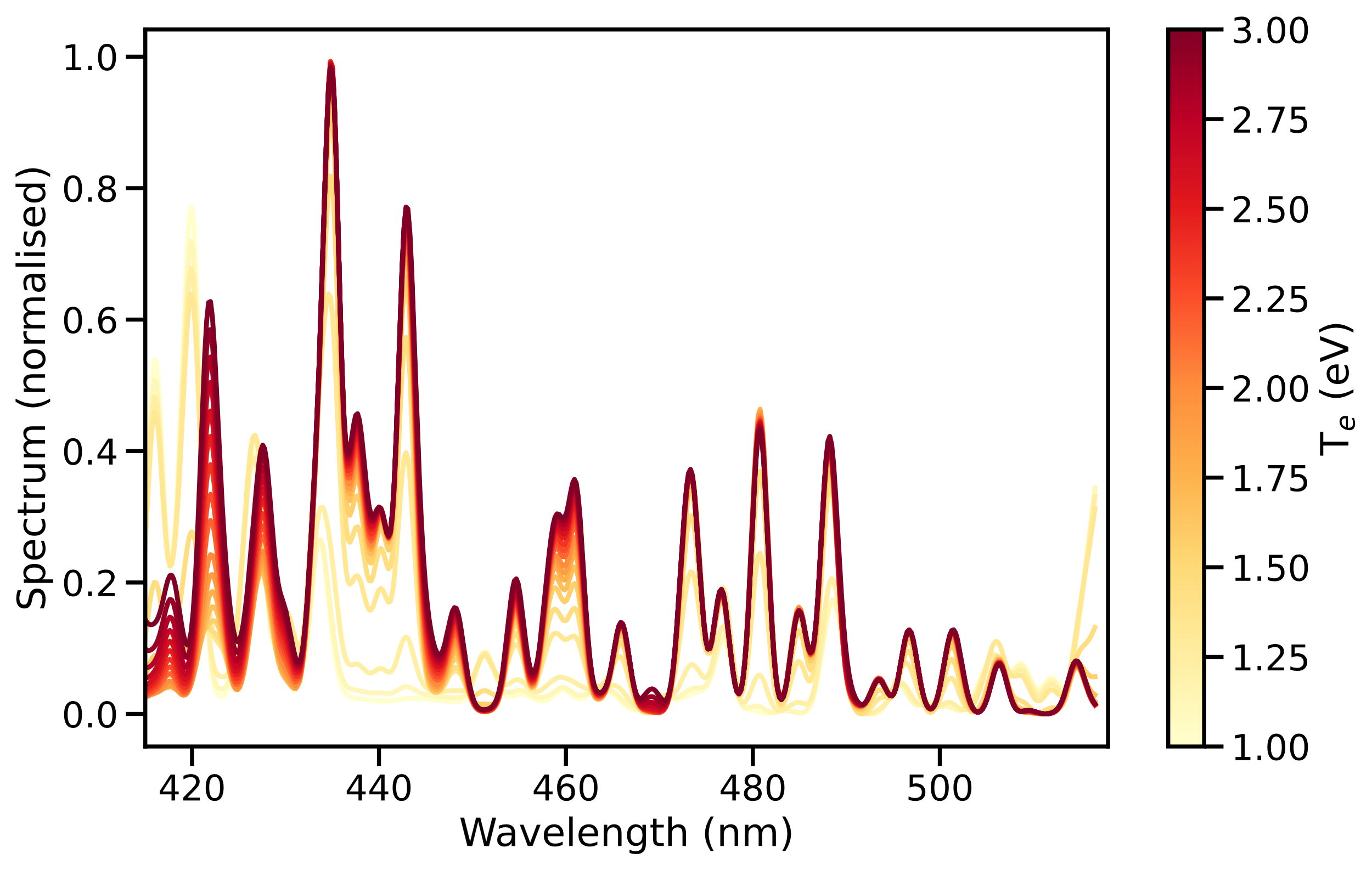 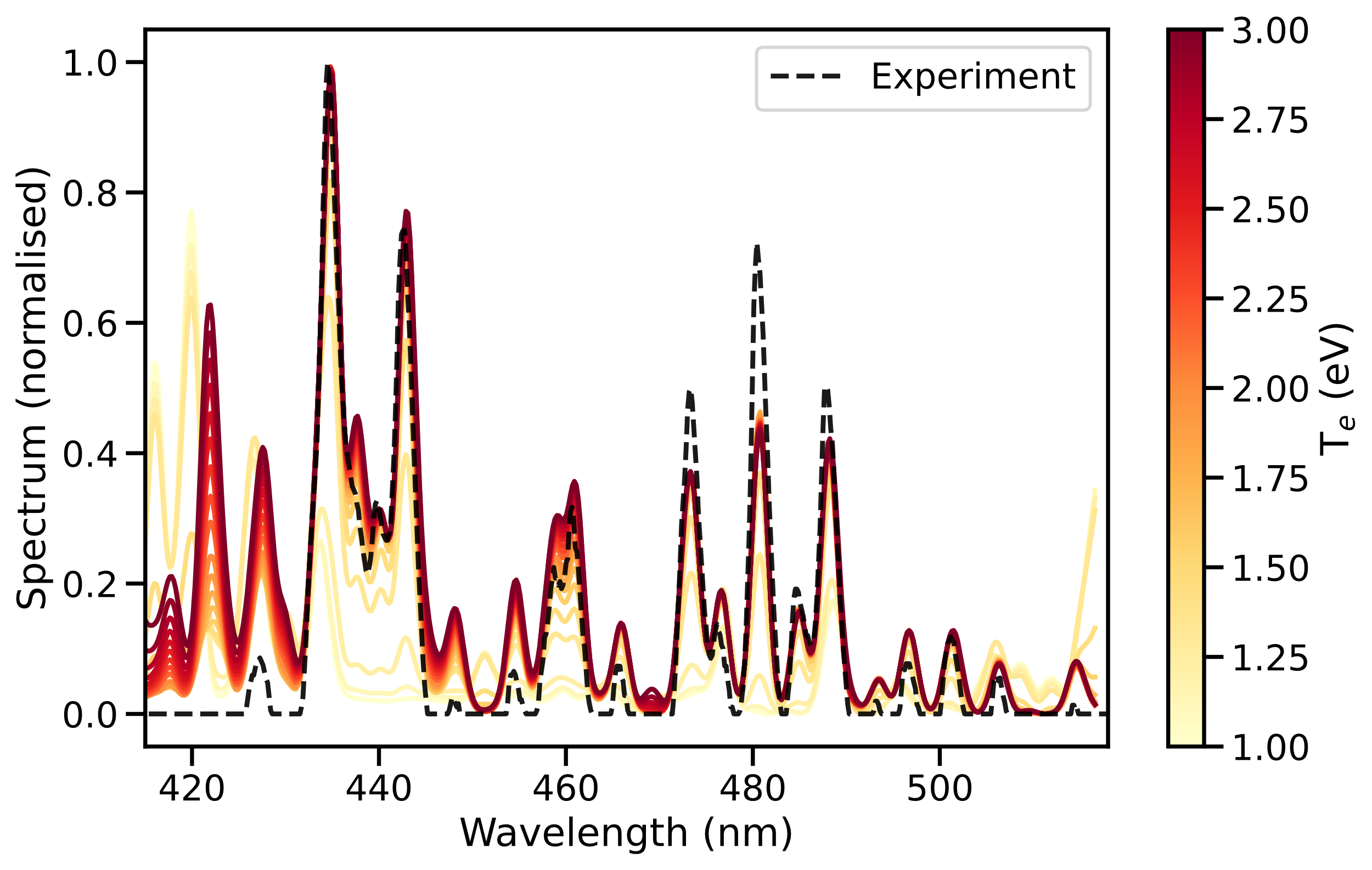 Claudia Cobo		c.cobo@imperial.ac.uk
15
17th April 2025
Conclusions
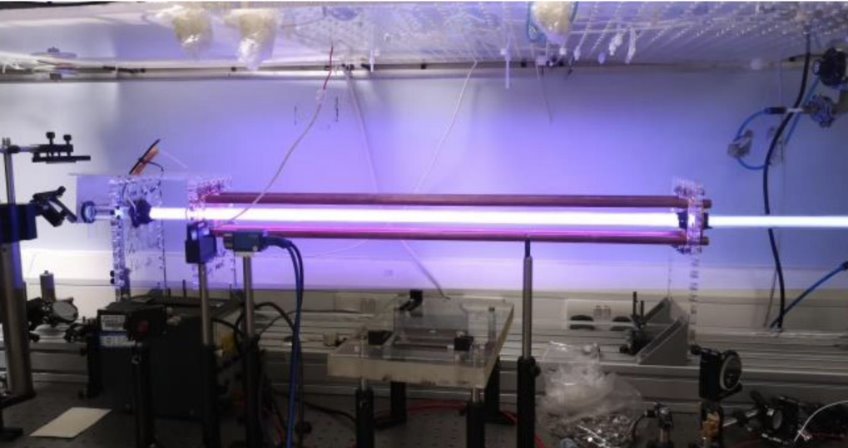 1 m argon arc discharge using 8 kV pulse generator

Higher current leads to more reproducible discharge

Longitudinal interferometry reveals radial expansion of plasma during discharge pulse
ne ~ 1020 – 1021 m-3 densities reached
Complex ionisation and diffusion dynamics to be investigated further with PIC simulations

Plasma emission spectroscopy provides information about the plasma temperature


Acknowledgements
AWAKE scalable plasma sources R&D team
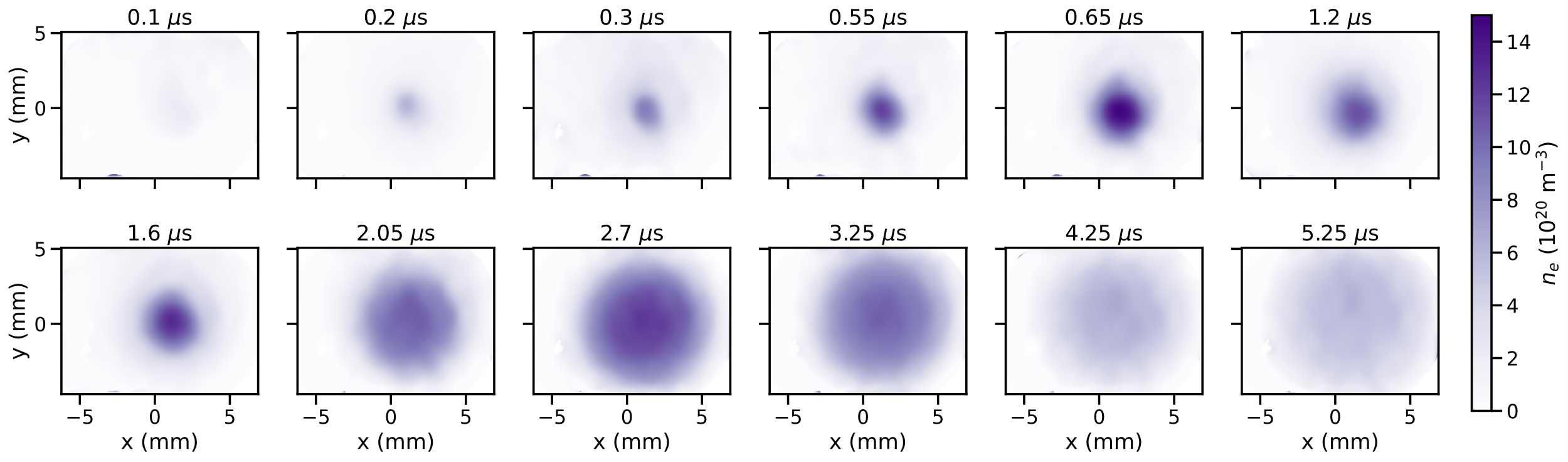 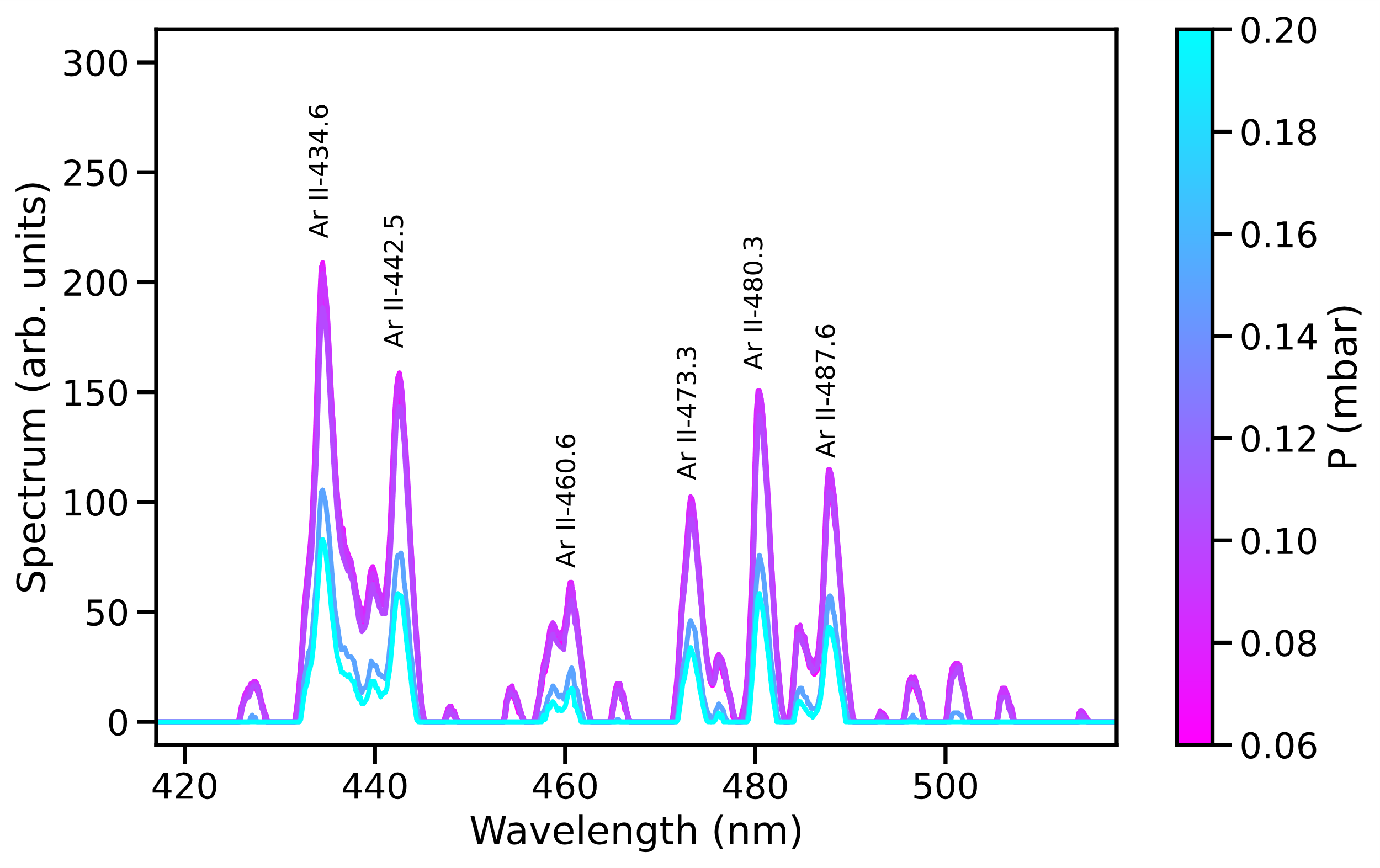 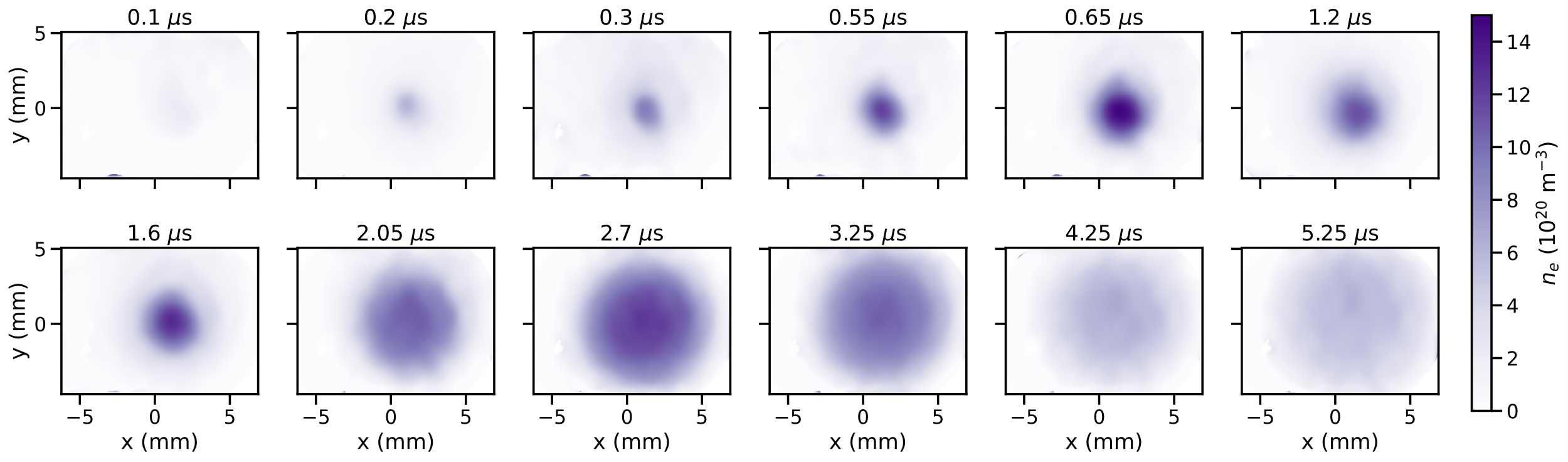 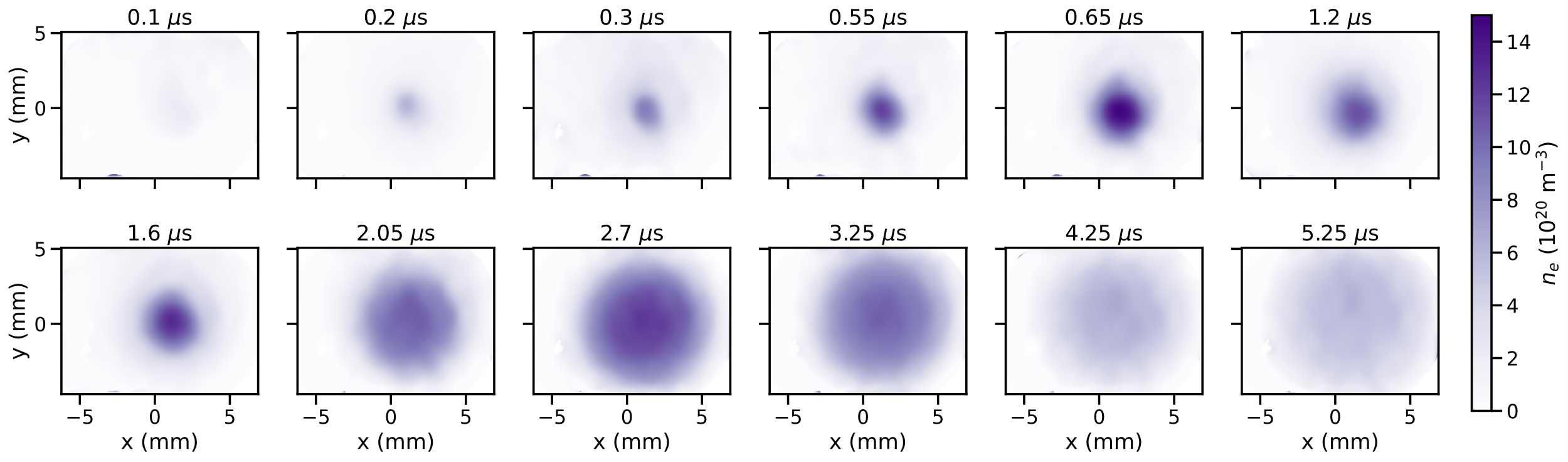 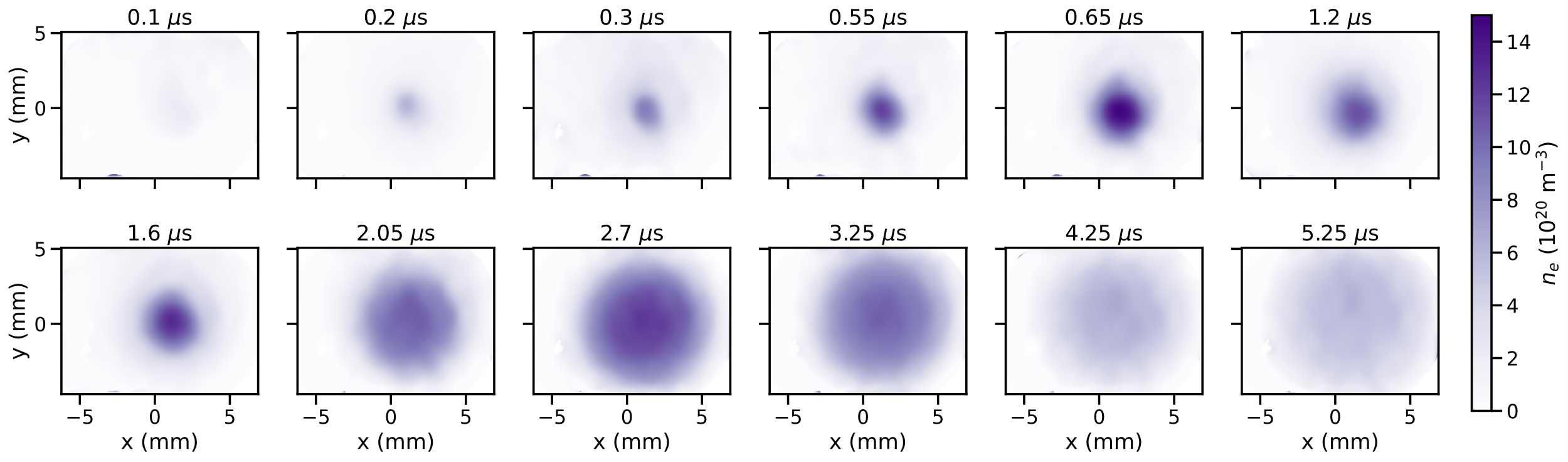 Claudia Cobo		c.cobo@imperial.ac.uk
16
17th April 2025